NES IMH Training Update
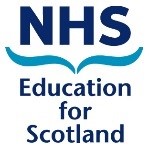 Introduction
In recognition of the life-long impact of the early years, Scottish Government committed to ensuring that all infants have the 
best possible start in life through the development of strong relationship between parents and infants. 

In order to support this initiative, a commitment to making basic Infant Mental Health training more widely available to 
professionals who work with children (Commitment 8, Mental Health Strategy for Scotland 2012 – 2015) was supported by NES in
the development of the PIMH curricular framework. The framework outlines a systematic training pathway aimed at meeting the 
training needs of the expanding early years workforce to support the delivery of a stepped-care delivery model.	


 				
																																							Infant Mental Health Training Plan
																																							NES have worked closely with the PNIMH Programme
																																							Board to ensure that our IMH Training Plan is fully aligned 																																							with the training	needs of the whole workforce, relevant 																																							to their role and setting. Access is maximised by the
																																							general availability without prerequisite academic or
																																							training qualification and the Solihull foundation courses 																																							and TTT, IMHOL, VIG & COSP are provided on an online 																																								basis to reduce accessibility barriers. Training is 
																																							accessible at no financial costs to individuals or services. 																																							The workstream supports continued universal, free access 																																							to Solihull Approach online courses, based on the same 																																								content as face-to-face groups, reducing barriers 																																											associated with stigma and physical accessibility. 																																											Voiceover for materials is provided to be inclusive across 																																							literacy levels with a range of available translations of the 																																							materials.
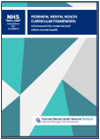 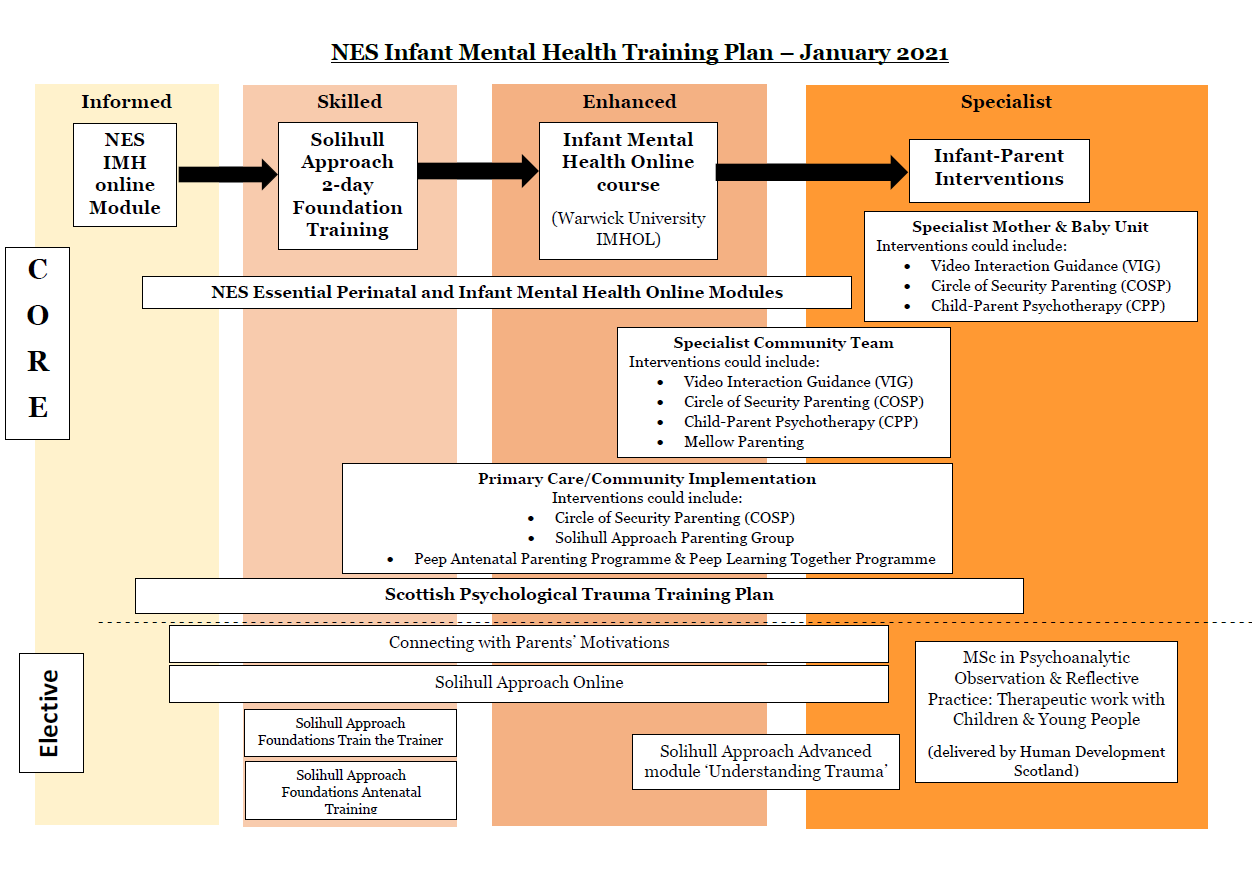 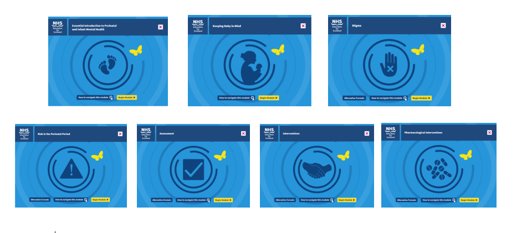 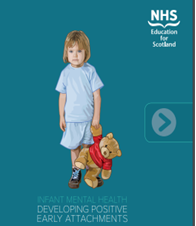 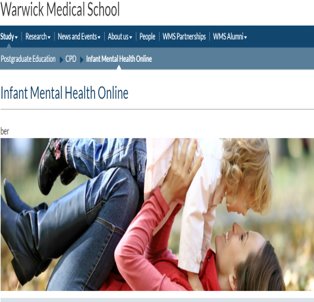 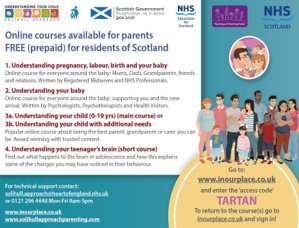 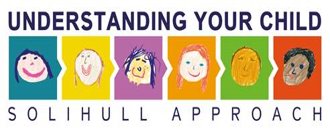 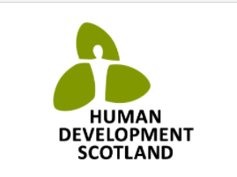 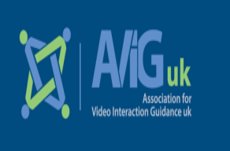 Additional NES Psychology IMH Work Undertaken
In agreement with Scottish Government, NES Psychology holds a role in providing consultation and support to the Family Nurse Partnership (FNP) Programme. This includes the provision of monthly 1:1 supervision to FNP supervisors as well as monthly consultation to FNP meetings and biannual CPD & network meetings. NES Psychology also provides input to the FNP education programme, specifically with regards to:

Infant Mental Health 
Toddler and adolescent development
Attachment Theory 
Roles of Parenting

	
			Early Intervention Framework
			- Action 3 within current MH Strategy
			- Aims to increase the use of EI & Prevention
			- Launched in March 2021
			- Searchable database for EI&P approaches
			- Information on 6 areas of implementation:
 		      (Usability, Supports, Evidence, Fit, Capacity & 
			  Need)
			- Guided questioning, rating system and self-assessment tool for
			  decision making.
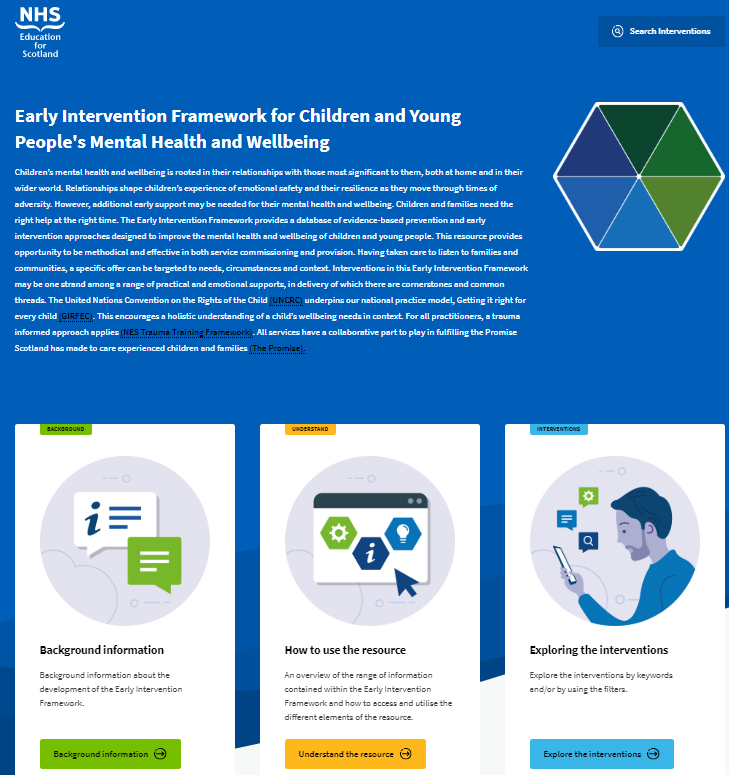 For more information please visit the NES website at https://www.nes.scot.nhs.uk/ 
or our learning platform TURAS at https://learn.nes.nhs.scot/
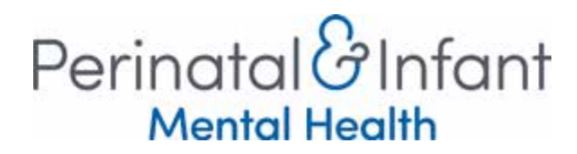 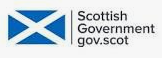